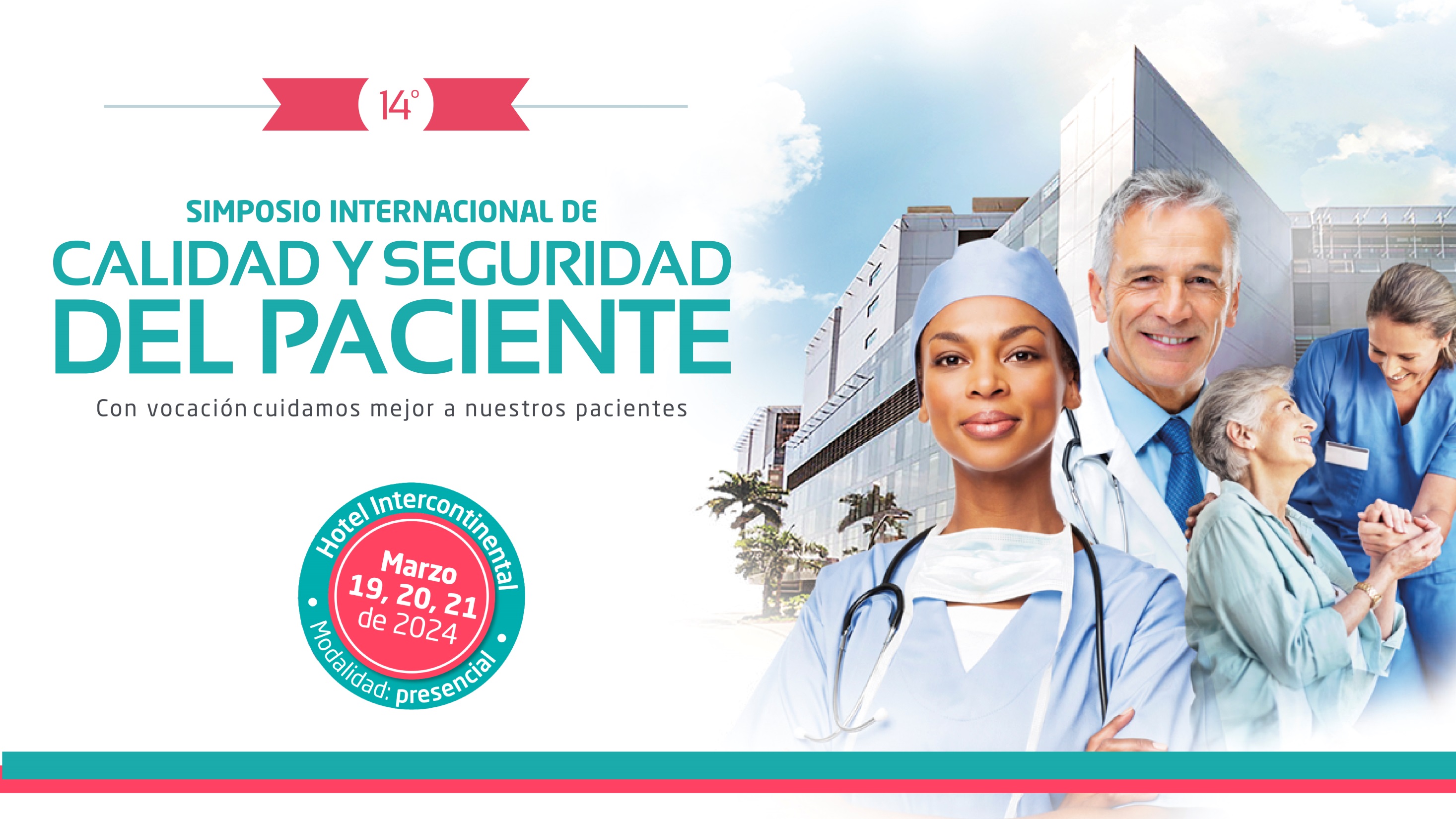 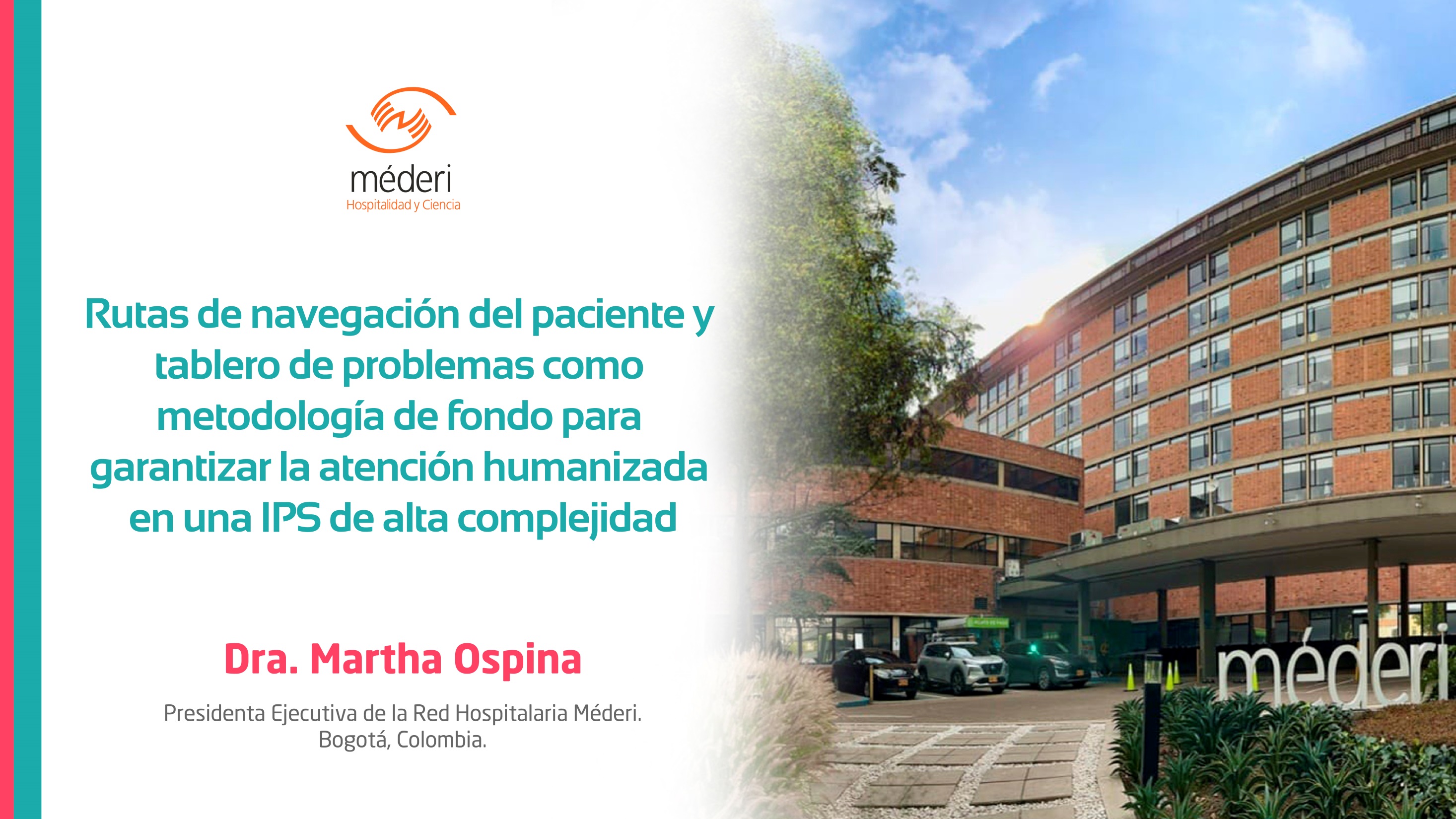 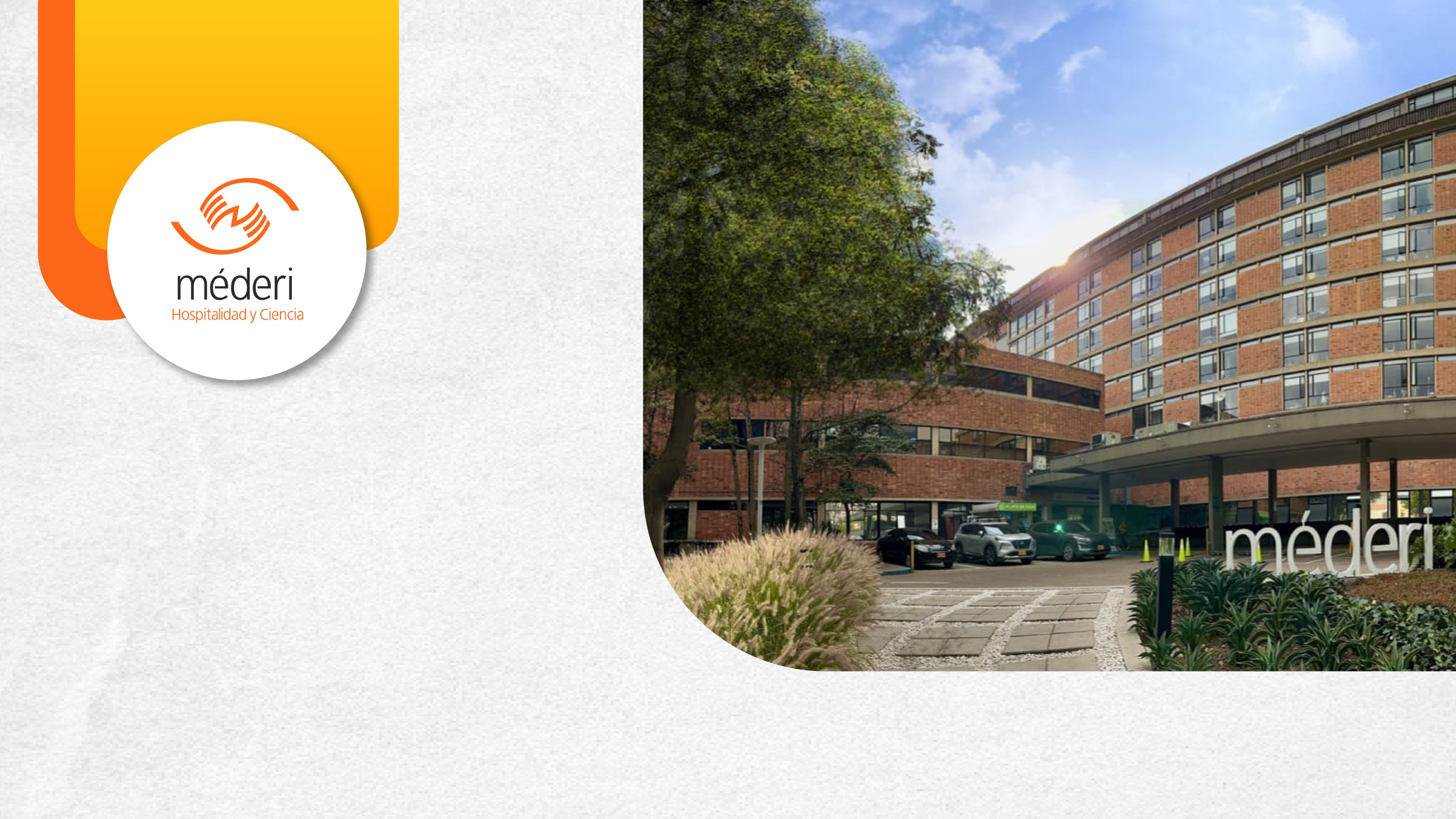 Rutas de navegación del paciente y tablero de problemas como metodología de fondo para garantizar la atención humanizada en una IPS de alta complejidad
Aporte sectorial
IV
15
0,06%
III
0,26%
24
II
20%
16
I
79,7 %
30
Prima (UPC)
PRIMA  - POLIZA
IV
15
0,06%
III
0,26%
24
II
20%
16
I
79,7 %
30
Prima (UPC)
PRIMA  - POLIZA
Nuestra Red Hospitalaria
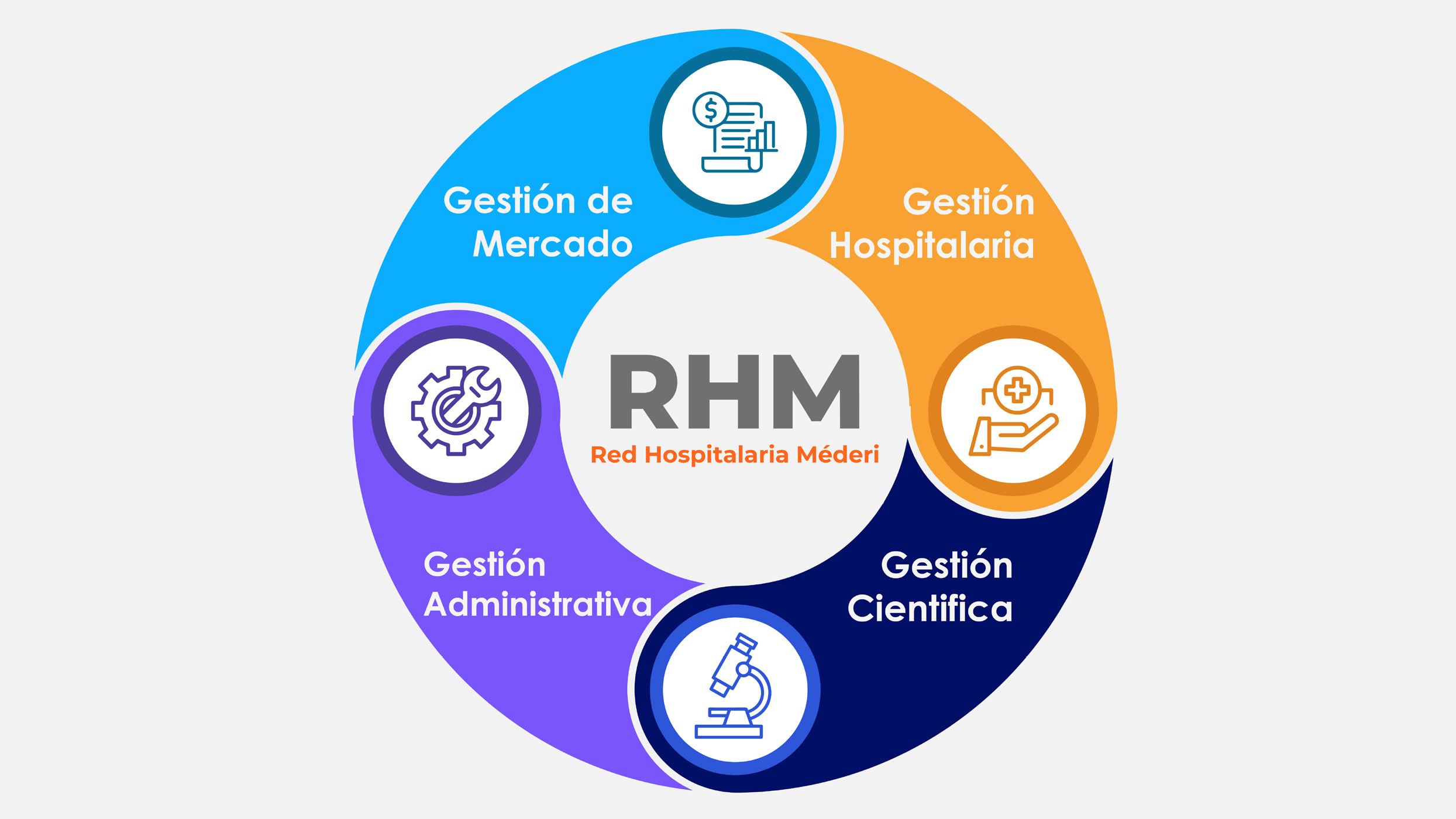 [Speaker Notes: Tamaño y fuente de letra ideal para presentaciones: 

Títulos, tamaño de letra 48 a 60 puntos. Usar tipo de letra: century gothic
Subtítulos: 28 puntos
Cuerpo de texto, tamaño entre 16 a 20 puntos. Usar tipo de letra: century gothic.
Puede usar negrilla, tamaño o color para destacar lo que se considere relevante.

El uso exagerado de MAYÚSCULAS y subrayados, hace el texto pesado.]
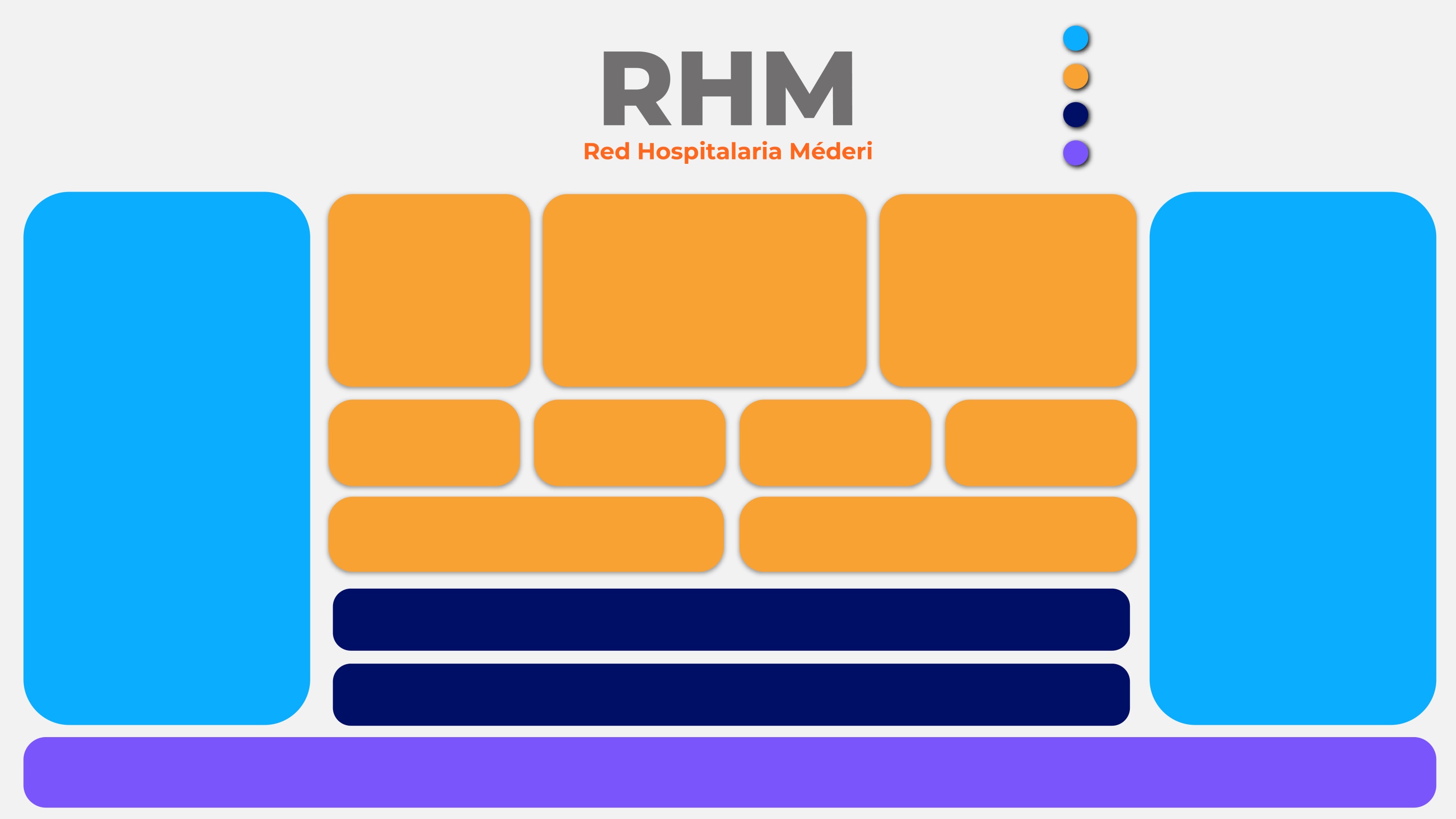 Gestión de Mercado
Gestión Hospitalaria
Gestión Científica
Gestión Administrativa
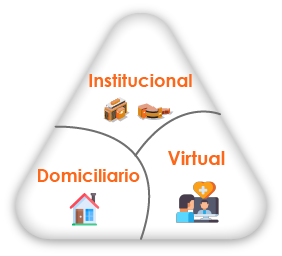 movilización de pacientes
Oferta
Ámbitos
Gestión de Mercado
Eficiencia Operativa 
(Costos/tiempo)
Atención protocolizada
Costo - beneficio
Humanización - ruta
Divulgación
Comercial
Resultados
Medición ( Desempeños y Resultados)
Control en tiempo real
Investigación
Docencia
Soporte Administrativo
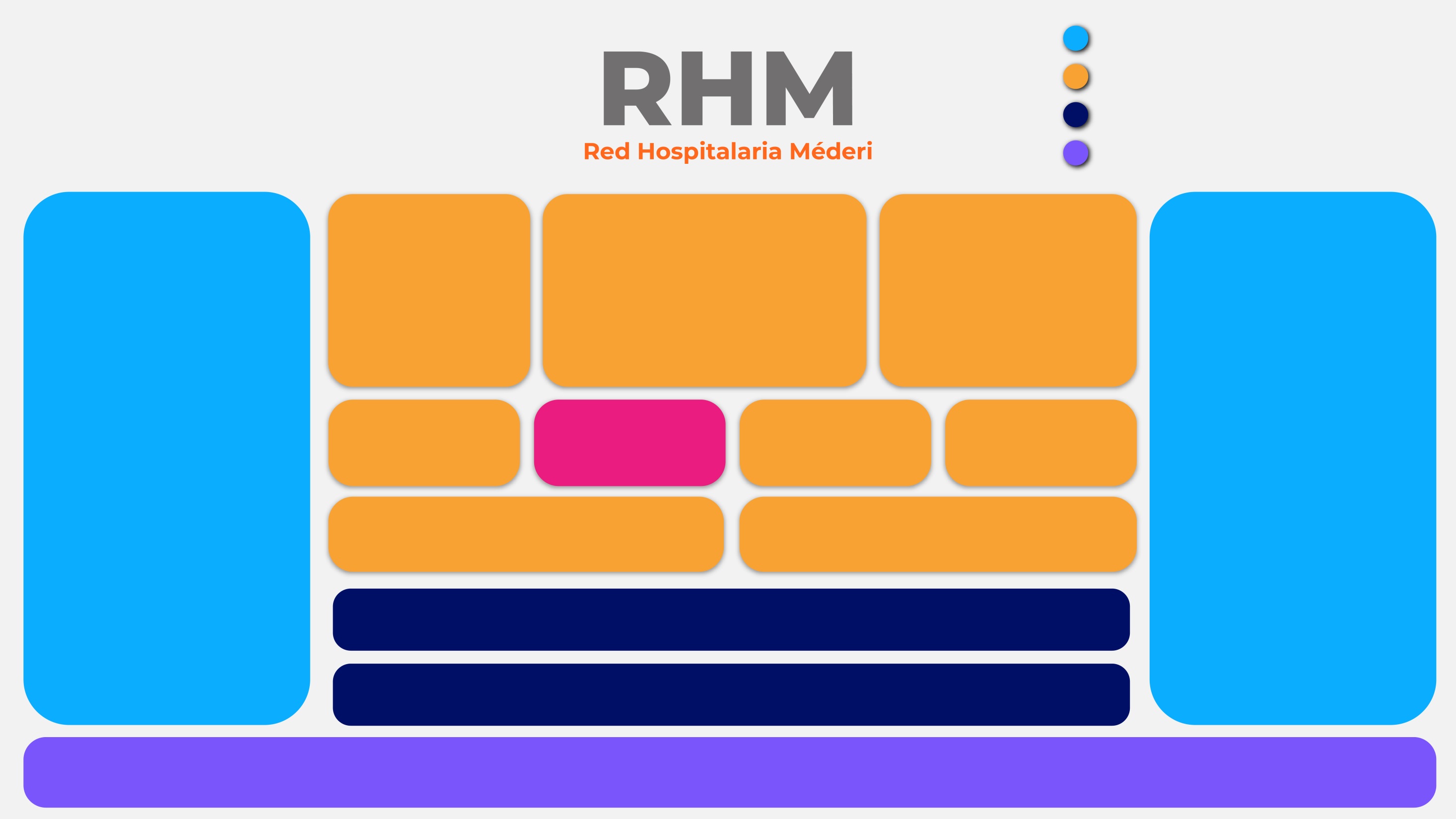 Gestión de Mercado
Gestión Hospitalaria
Gestión Científica
Gestión Administrativa
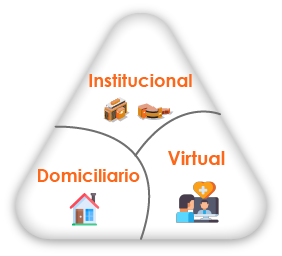 movilización de pacientes
Oferta
Ámbitos
Gestión de Mercado
Eficiencia Operativa 
(Costos/tiempo)
Atención protocolizada
Costo - beneficio
Humanización - ruta
Divulgación
Comercial
Resultados
Medición ( Desempeños y Resultados)
Control en tiempo real
Investigación
Docencia
Soporte Administrativo
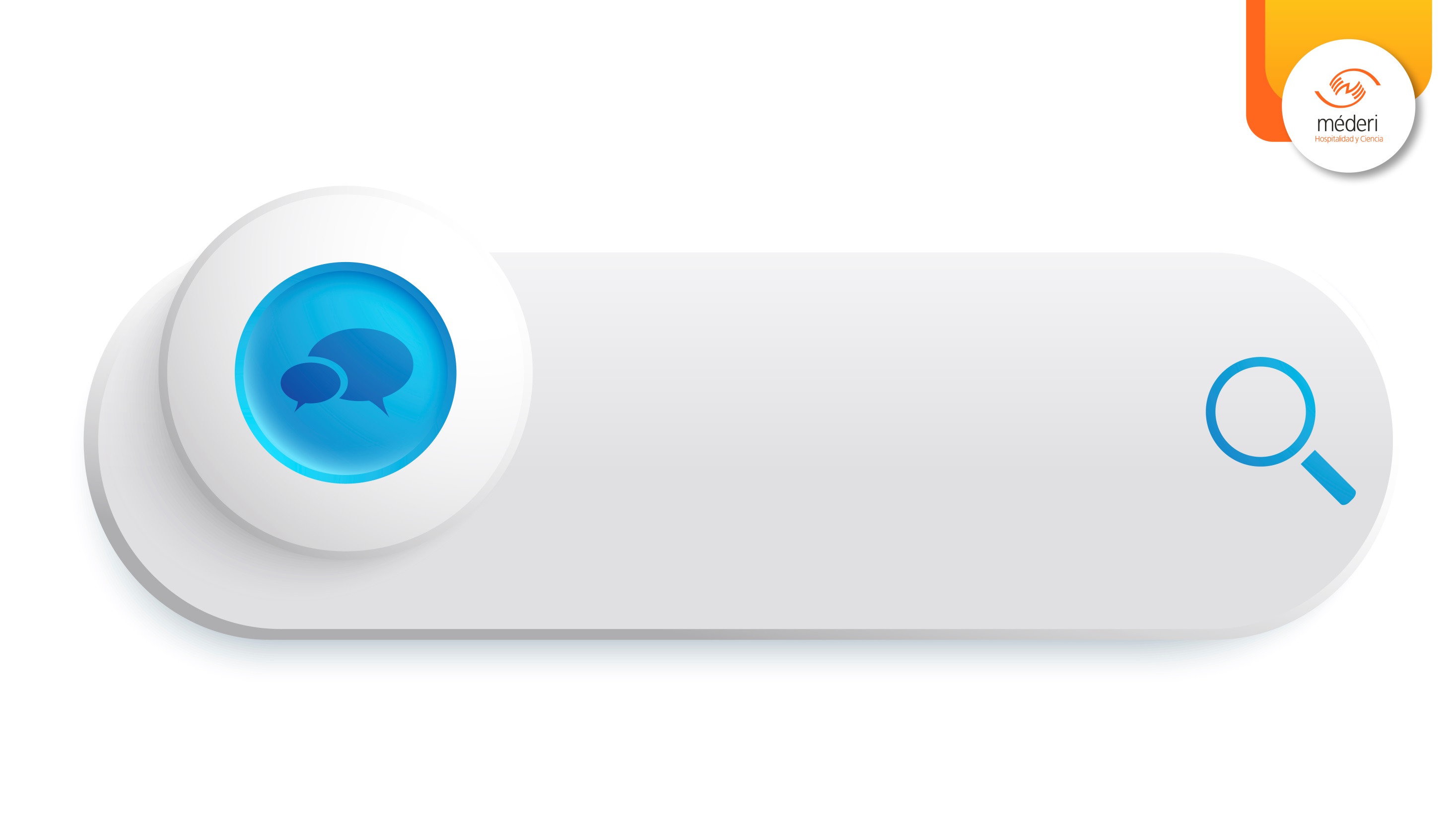 Identificar todas las RUTAS posibles, utilizando la metodología patient journey es la metodología con la que puedes analizar los procesos de un proveedor de salud, así como su cadena de valor, pero desde la perspectiva del paciente.
RUTAS
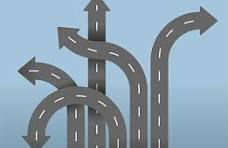 1
2
3
4
6
5
7
8
9
2024
5
7
3
3 meses
1
inmediato
1 mes
3 meses
Acciones del usuario
1 semana
8.5 meses aprox
8
Cumplimiento de cita de Anestesia HUBU
Remisión de EPS
2
4
1 mes
Cumplimiento de cita
6
Espera llamado para programación
Solicitud  de cita especialista
Solicitud cita Anestesia HUBU
Llamado para programación de procedimiento
Centro de Gestión HUBU
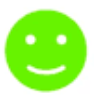 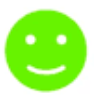 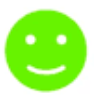 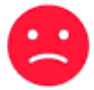 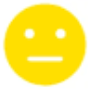 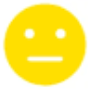 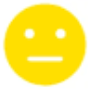 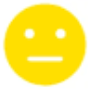 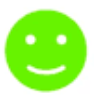 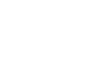 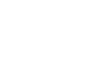 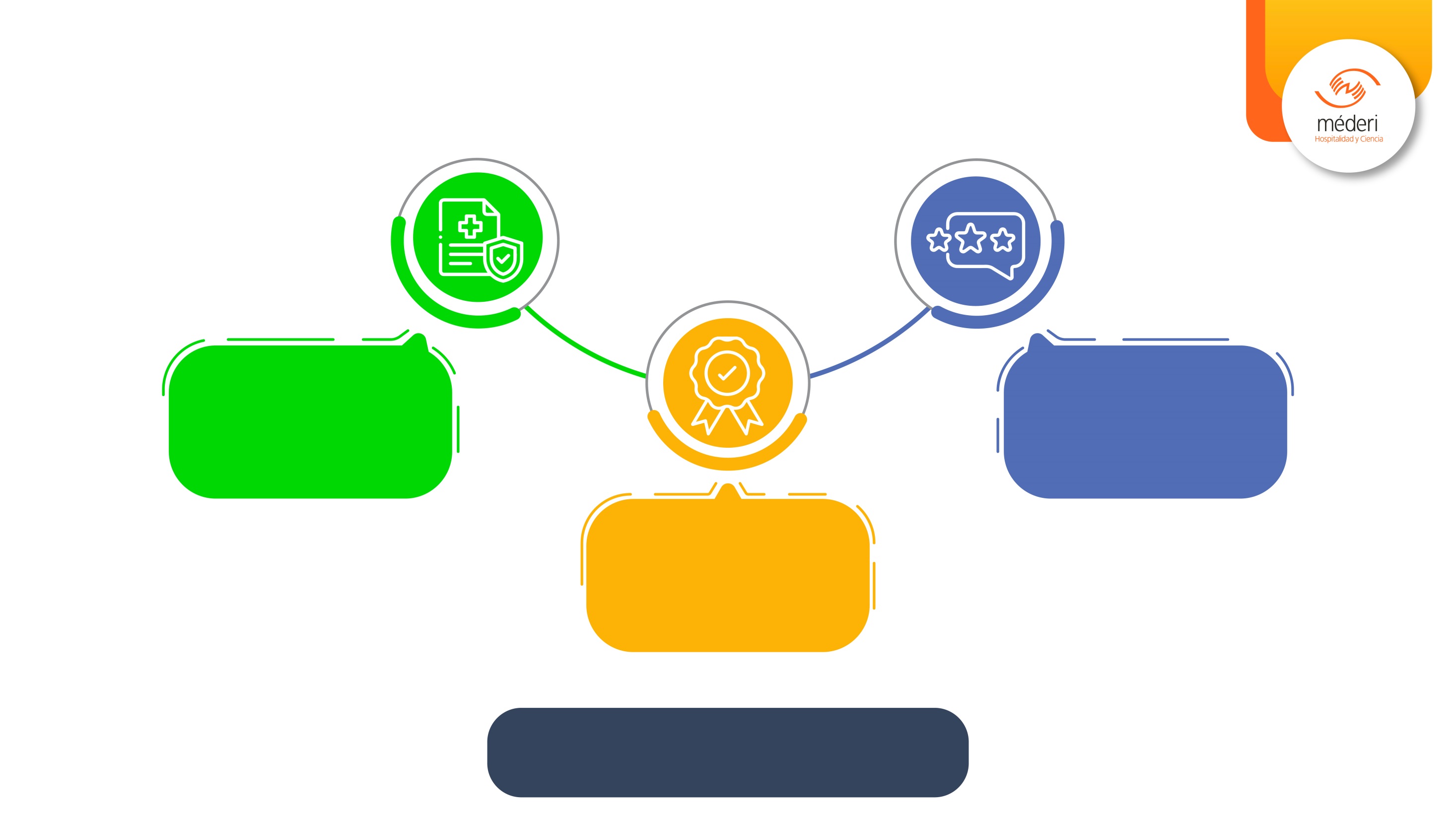 Desempeño
MEDIOION
Resultados en salud
Satisfacción
Calidad
Resultados Financieros
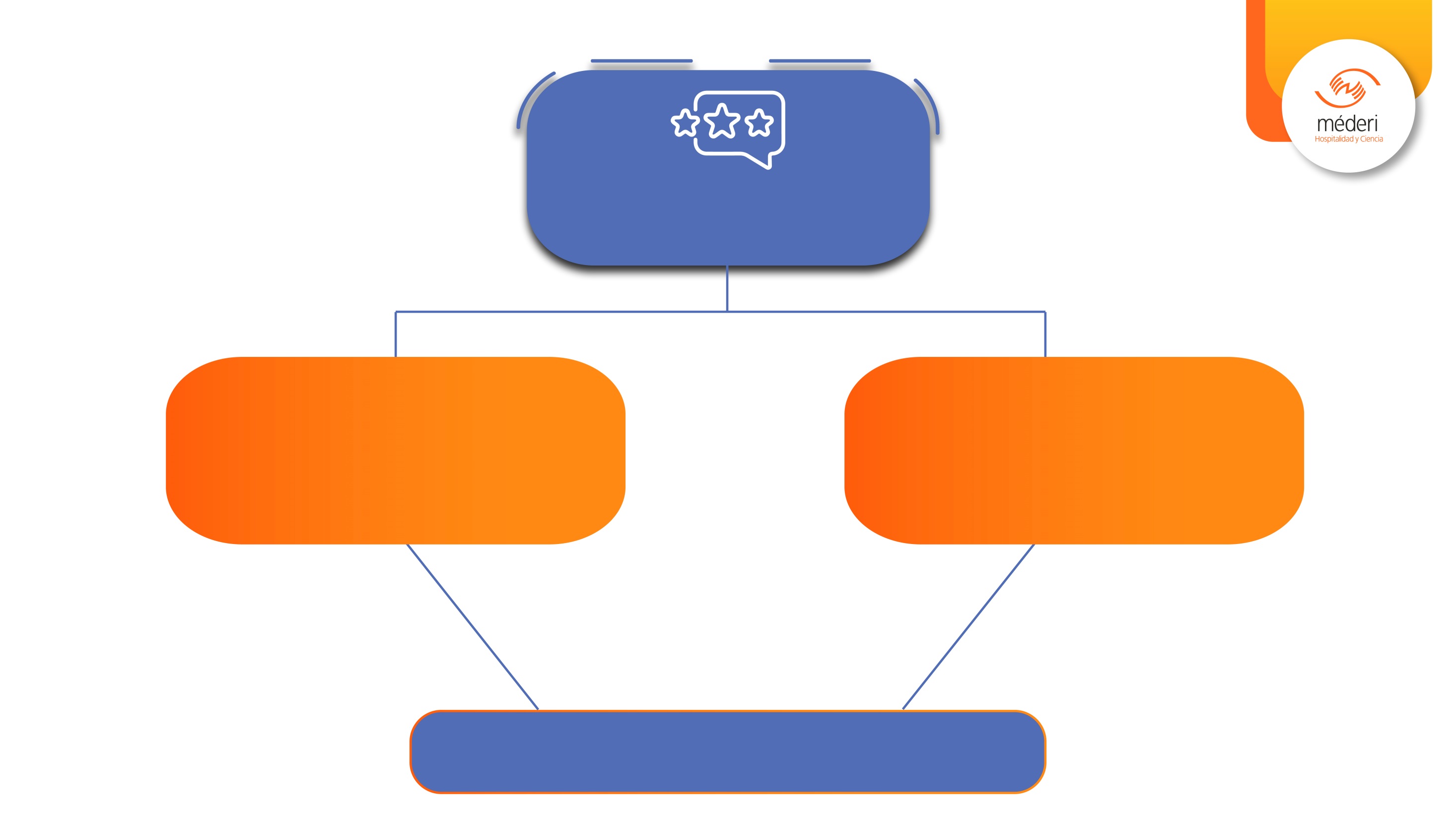 Satisfacción
Indicadores
Casos
PQR
Adversos
Tutelas / Reembolsoso
Encuestas
Mediciones, tiempos y movimientos
¿Cuáles son los problemas que tengo?
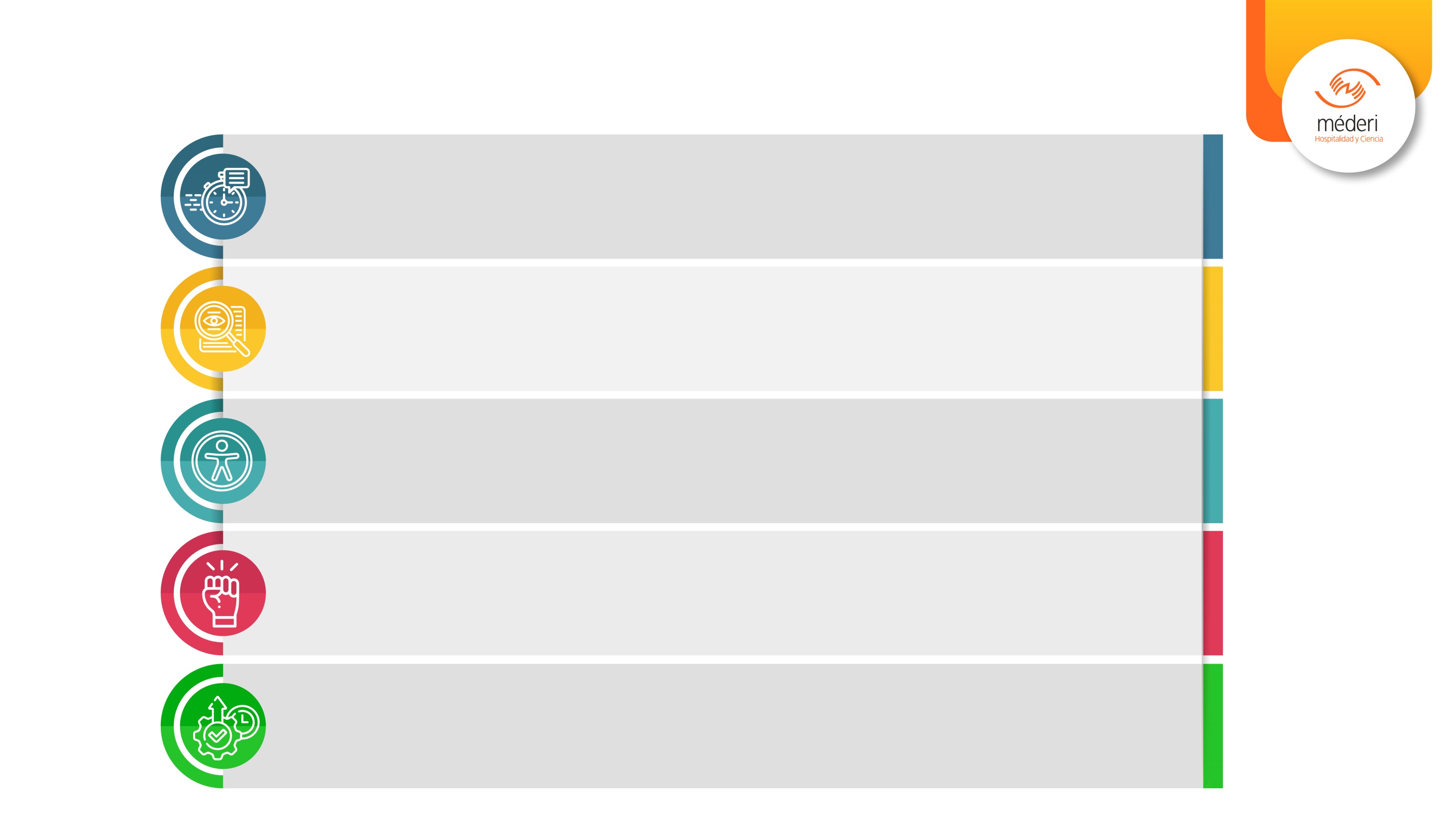 La velocidad y capacidad de respuesta. Tiene mayor impacto tanto en la satisfacción del cliente (respuesta rápida) como en su insatisfacción (respuesta lenta). También, es importante la capacidad de respuesta, ya que de nada servirá una respuesta rápida que no da soluciones al cliente.
Transparencia. Saber qué está pasando para un cliente es tan importante como la velocidad y la exactitud del servicio.
Accesibilidad. Si tu cliente tiene un problema, le debe resultar lo más fácil posible comunicarse contigo.
Empoderamiento. A todos nos gusta sentir que tenemos las cosas bajo control. Un buen servicio le brinda esa sensación a sus clientes.
Eficiencia. Es un factor crucial en el servicio al cliente. Algunas herramientas tecnológicas te permiten compensar los errores.
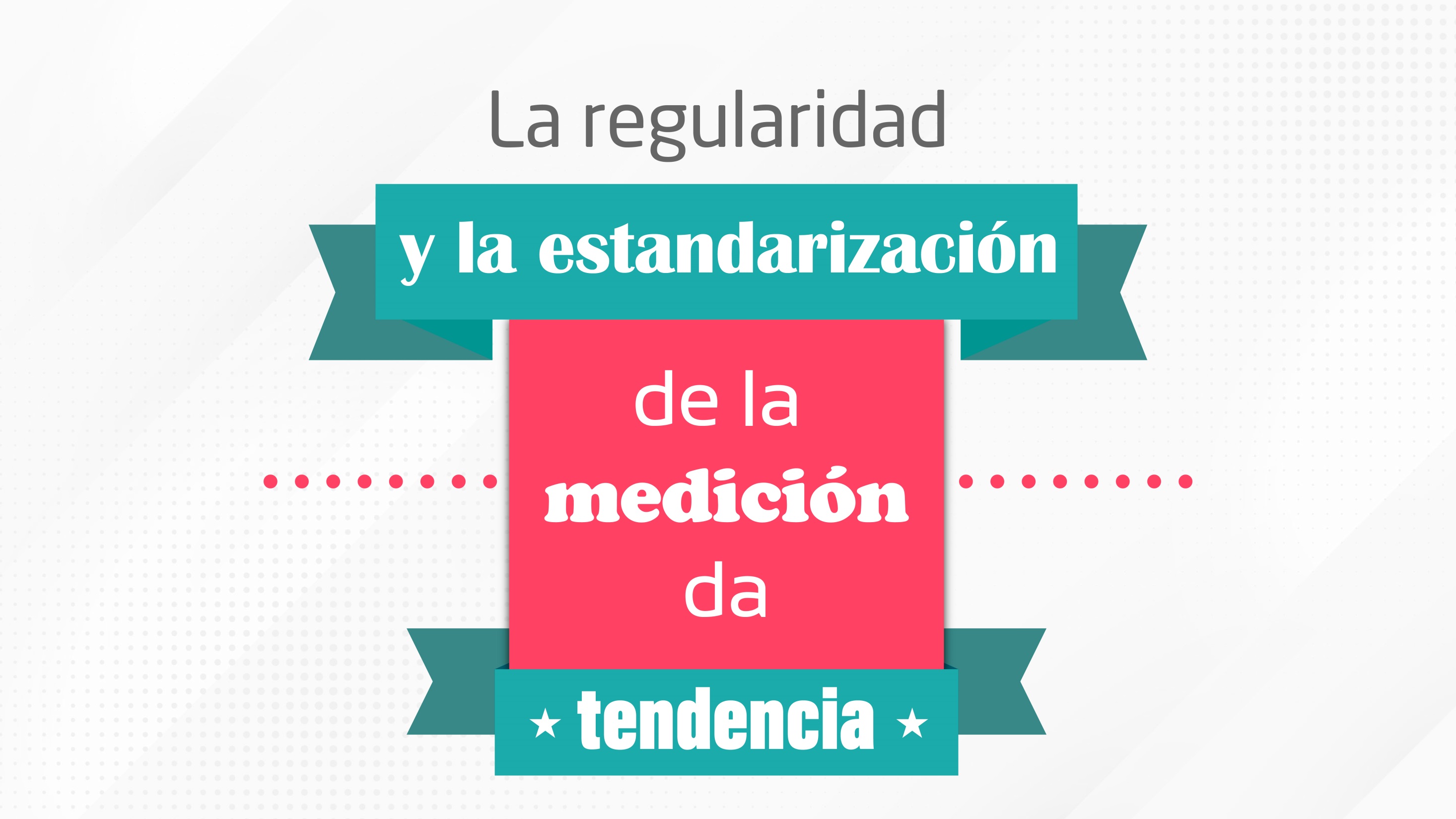 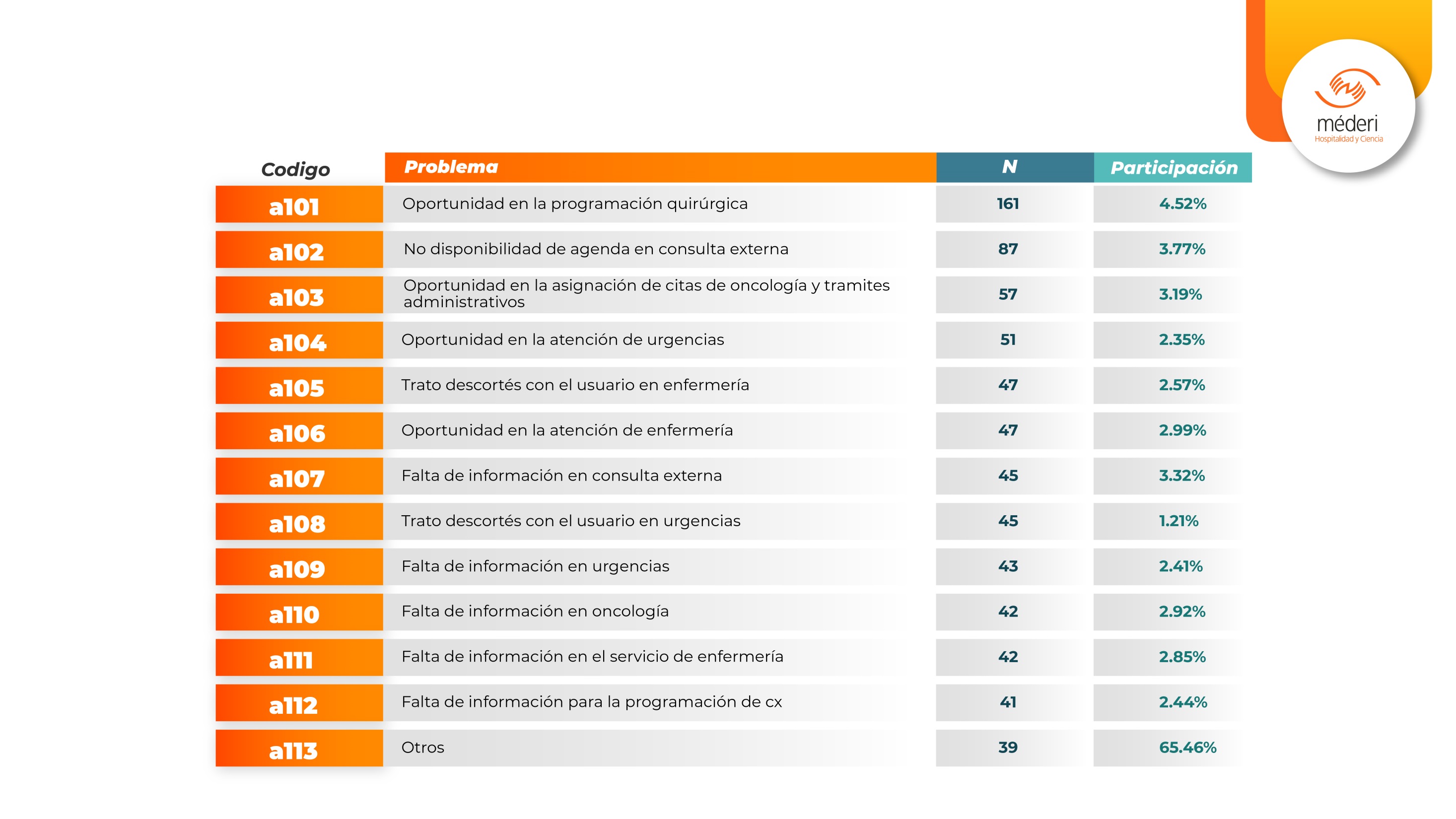 Tablero de problemas caracterizados
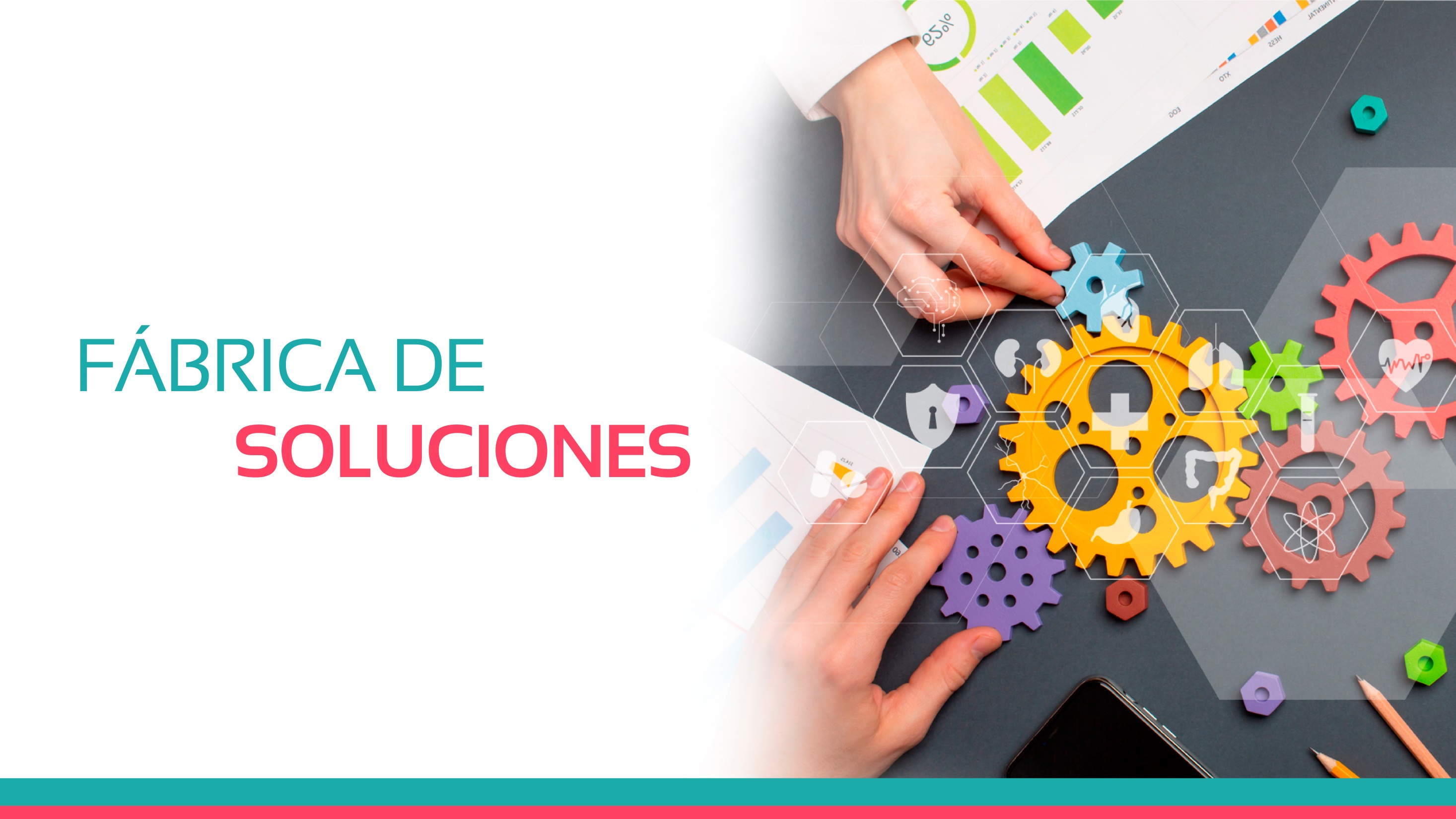 Caracterización problema: Caídas
1. Serie datos: Indicadores
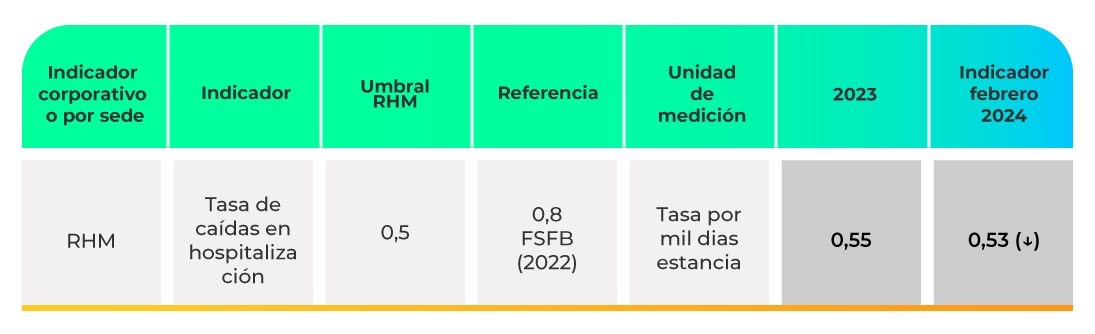 3. Valoración riesgo
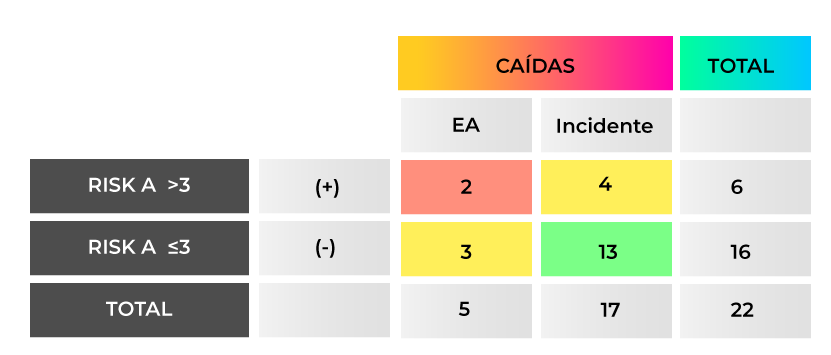 2. Estudio 22 casos hospitalización: Seguridad paciente
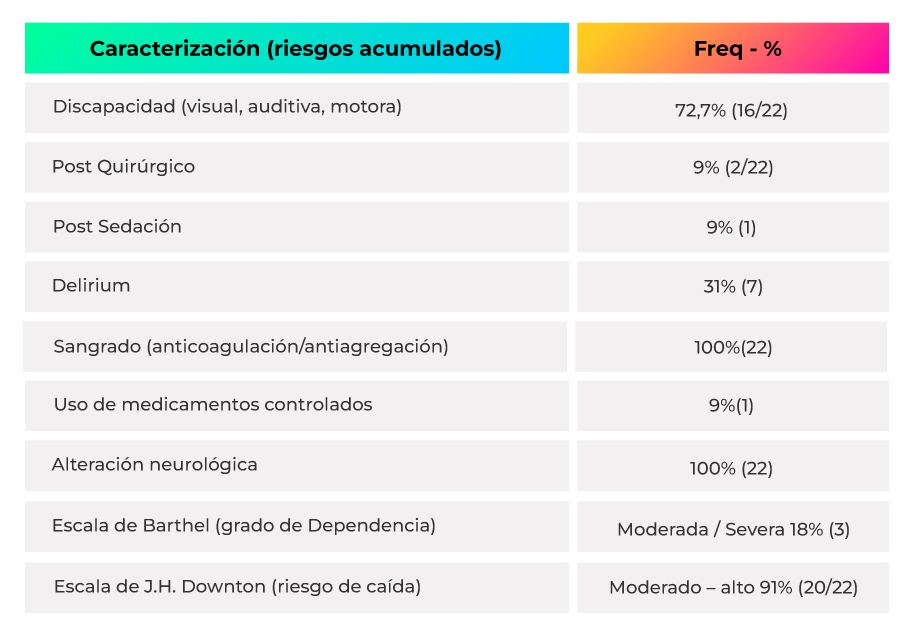 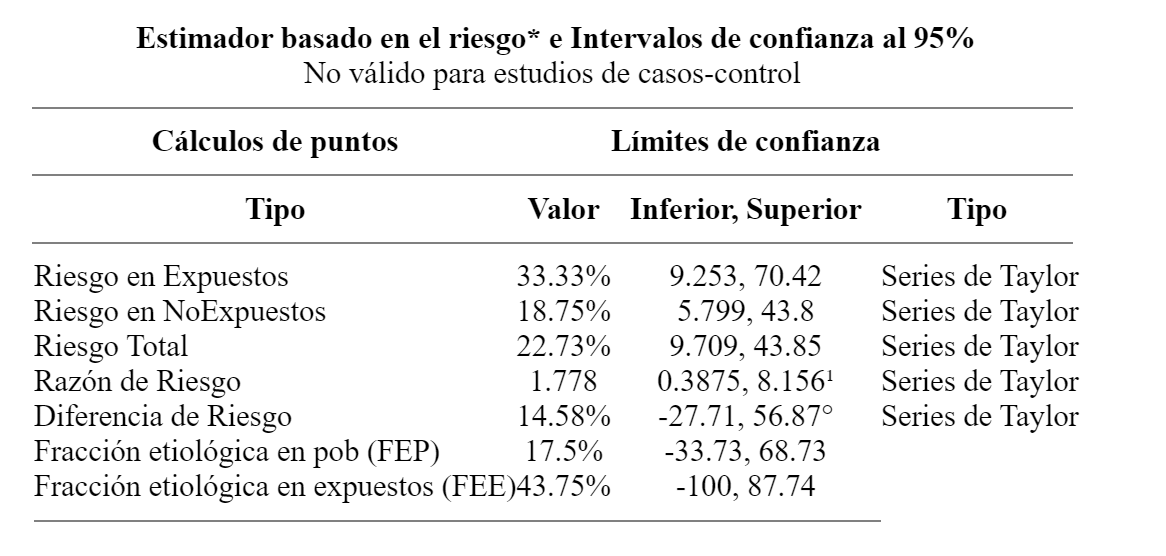 Fuente: Reporte de Eventos en Salud (RES), 2023-2024. Paciente Seguro. JGRC-SP. SGI- Almera. Marzo 15 de 2024
[Speaker Notes: LFAB: Está actualizado según los datos de la Calculadora Indicadores JGRCSP.xlsx con corte al 15/03/2024.
Favor actualizar porcentajes de cierre!]
4. Propuestas modificadoras de riesgo caídas
El riesgo acumulado requiere medidas adicionales a las básica y de contención enfocado en la reducción del 30% de riesgos modificable basado en la evidencia disponible: 

L.Z. Rubinstein et al. Revista Española Geriatría y Gerontología, 2005. Vol. 40, Pág. 45-53
Valencia, M. et al. Revista Española de Geriatría  y Gerontología. 2022, Vol.57, pag:186-194
Integrar a la escala de riesgo de caída J.H.Downton, otros riesgos caracterizados

2. Promover intervenciones multidisciplinarias en un plan de cuidado según riesgos:
Evaluación sistemática del riesgo multidimensional
Programas terapias y rehabilitación
Corrección vulnerabilidad del entorno
Colaboración multidisciplinaria 
Vigilancia permanente (Monitorización por video)
Cohortización de pacientes con alto riesgo de caída.
Estrategia de comunicación dirigida
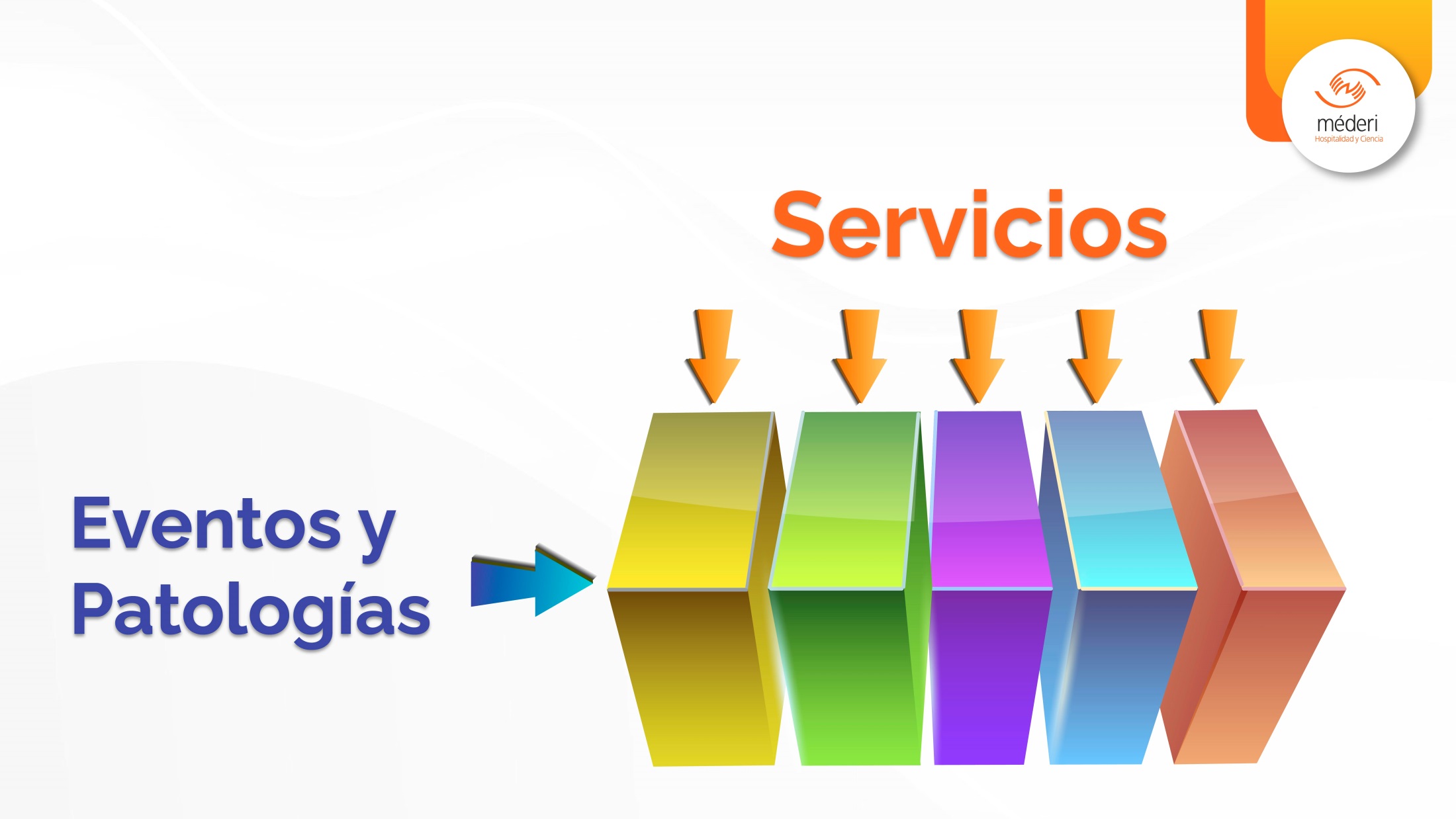 Medición Vertical vs Horizontal
Gracias
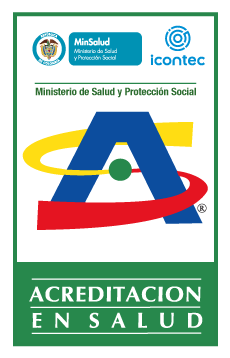 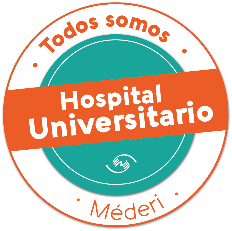 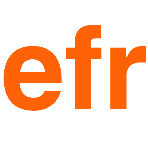 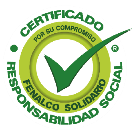 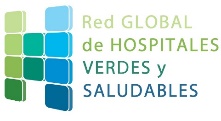